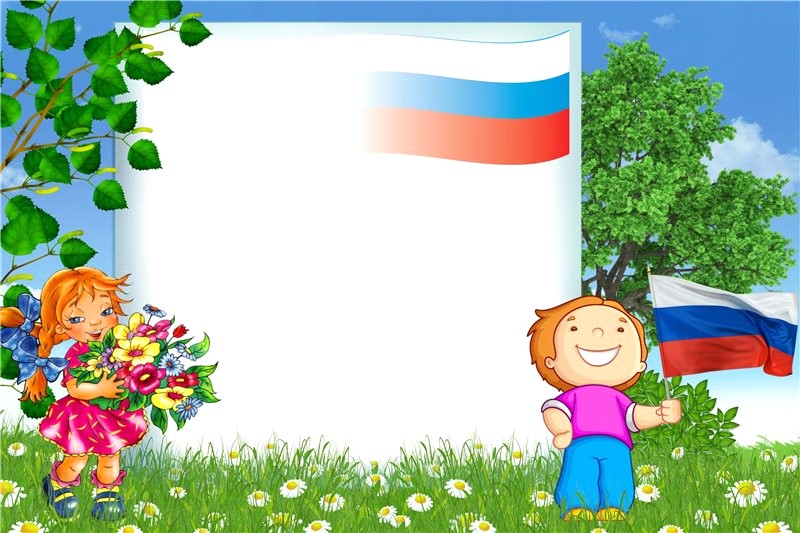 Муниципальное бюджетное дошкольное образовательное учреждения
«Детский сад №10 «Чайка»
Лэпбук
по патриотическому воспитанию
    «Наша родина - Россия»
Выполнили:
Какаулина Надежда Николаевна
Скогорева Анастасия Александровна
г. Междуреченск
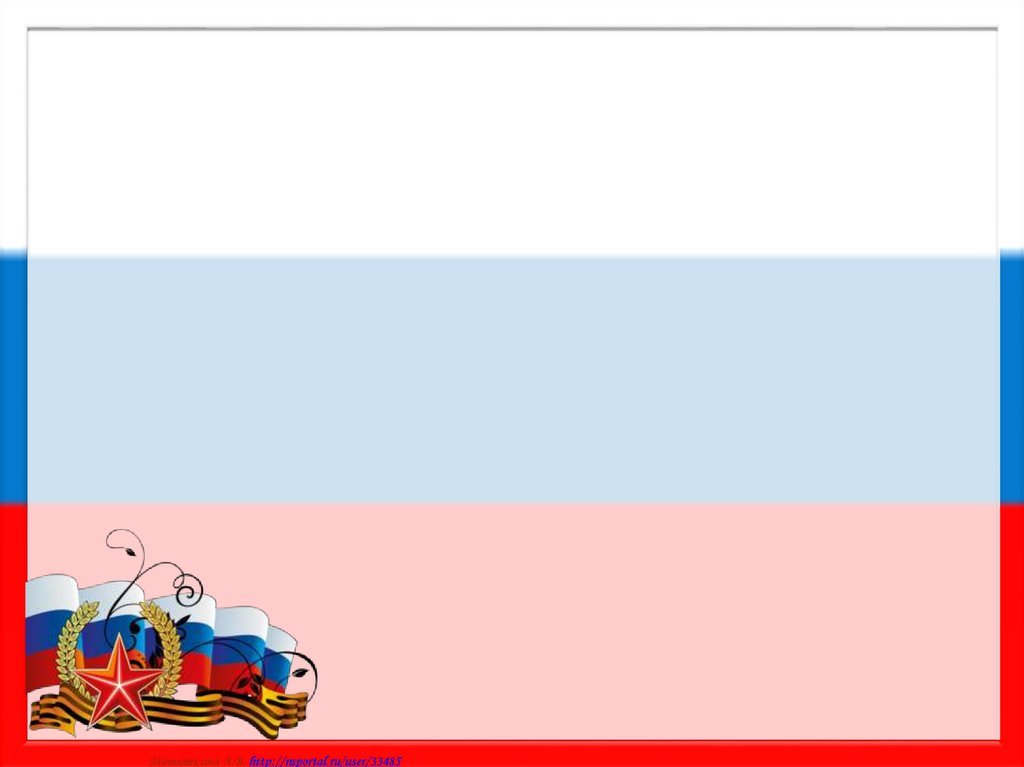 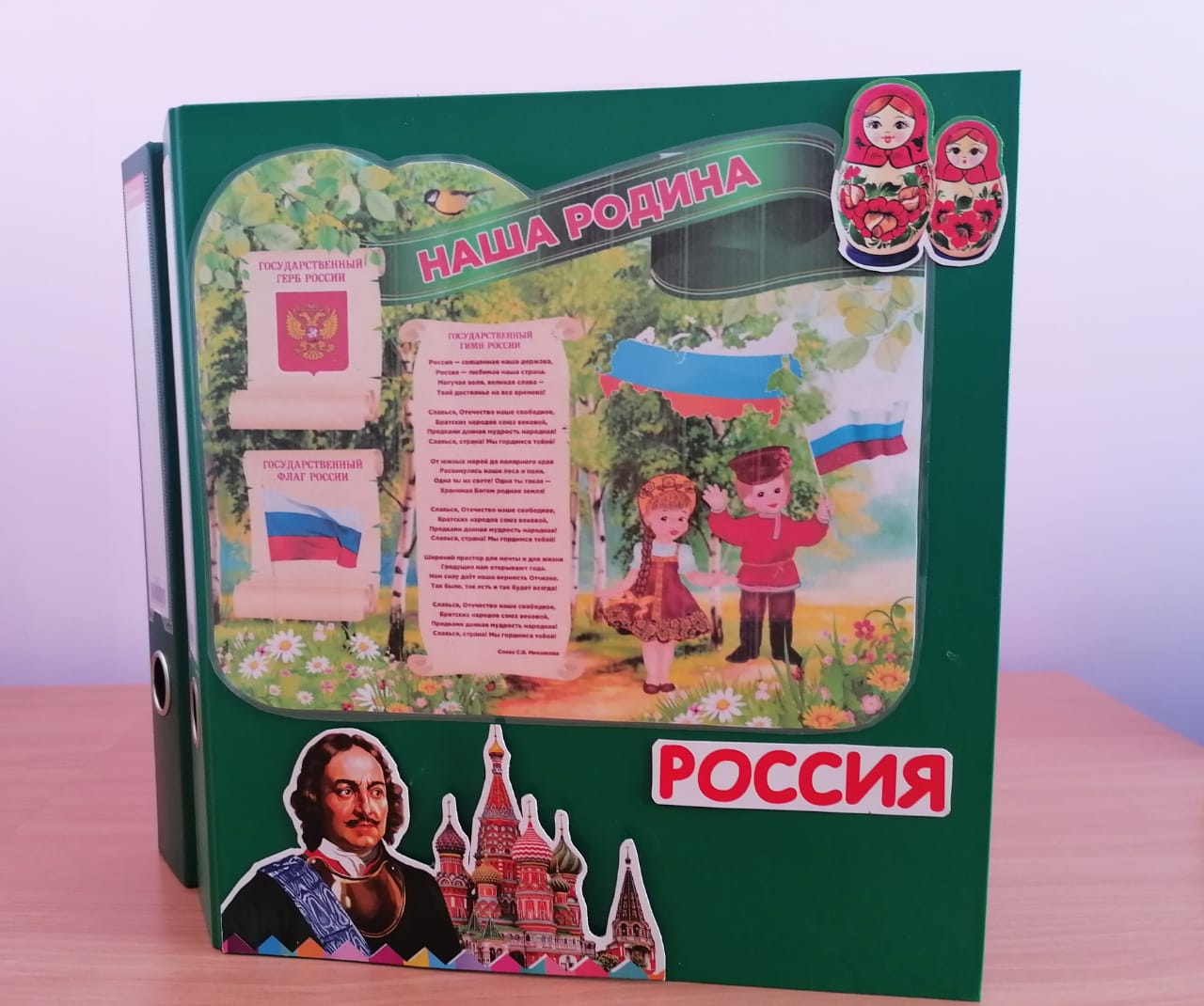 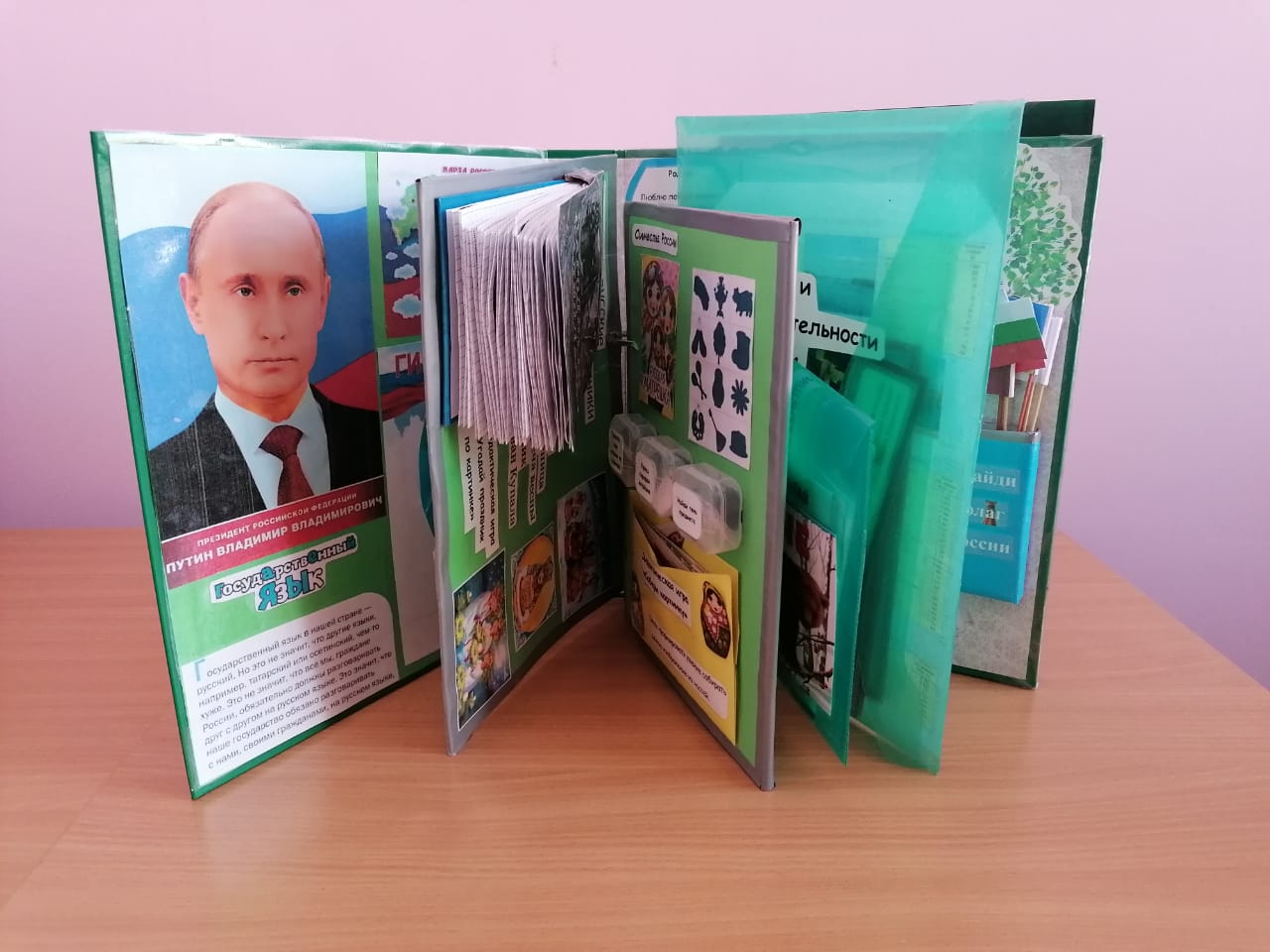 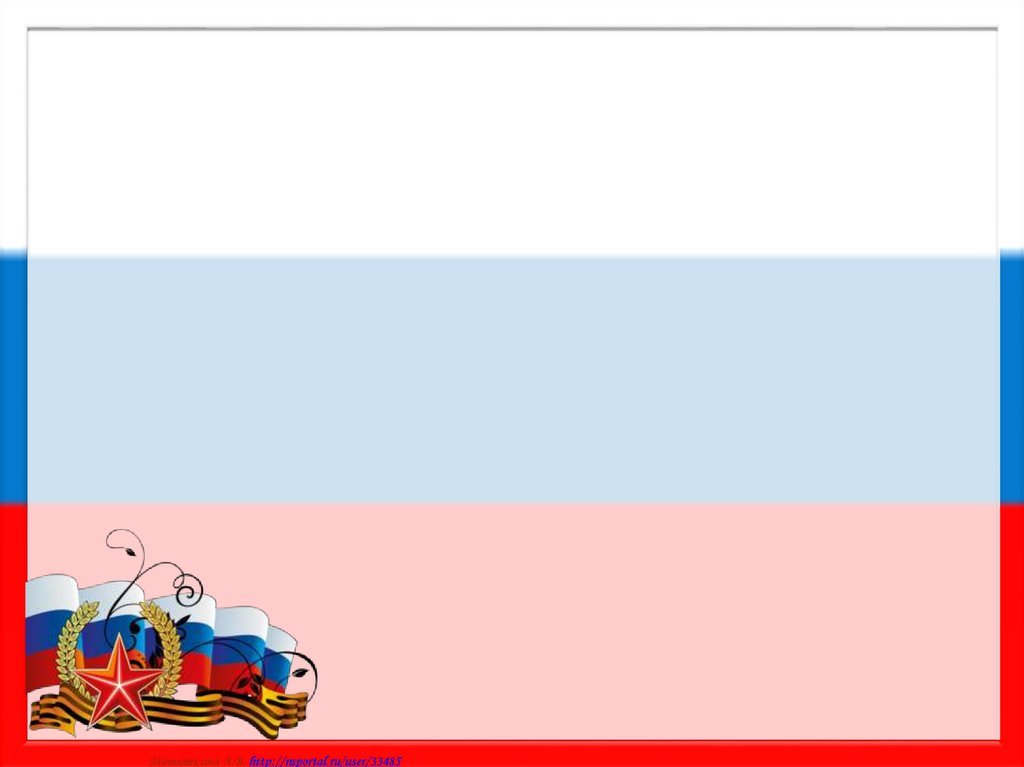 «Наша родина - Россия» 
Цель: формирование представлений и систематизация знаний о Родине (Россия).Задачи:1. Развивать познавательные способности детей в процессе практической деятельности, интеллект ребенка, формировать наглядно-образное мышление, творческие способности, самостоятельность, навыки взаимоотношений со взрослыми;2. Обогащать активный словарь новыми словами, поощрять пересказы детей;3. Обеспечить атмосферу доброжелательности, комфортности в общении: родитель-родитель; родитель-педагог; родитель – ребенок;
5. Вызвать эмоциональный отклик на результат своей деятельности.
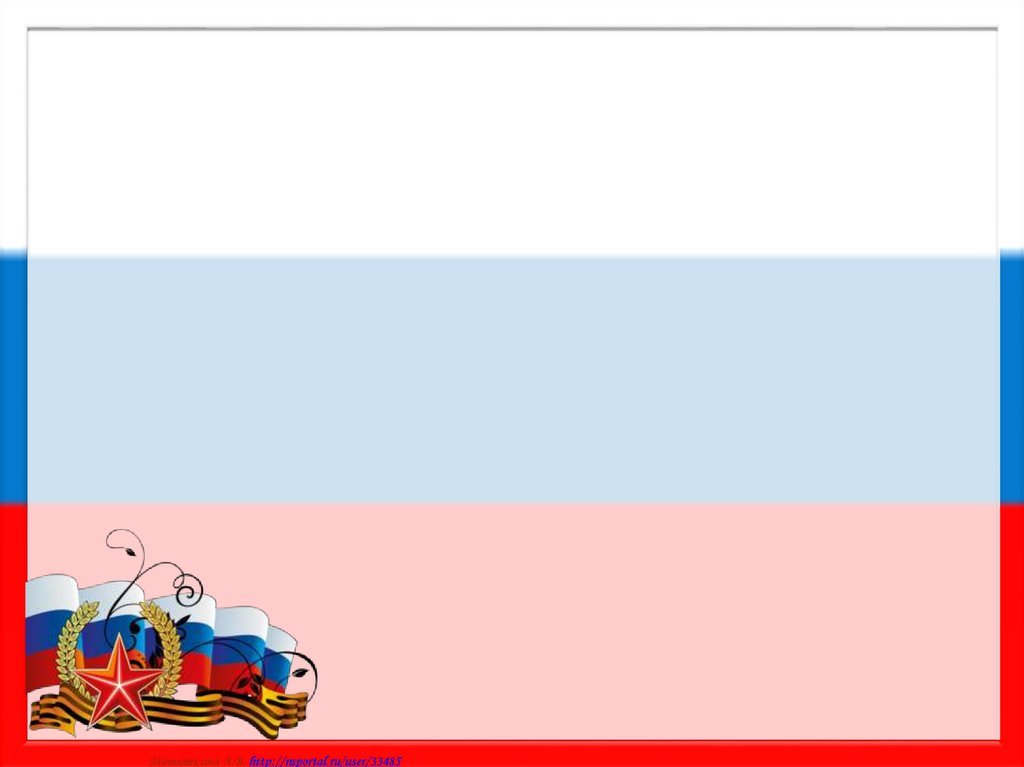 Символика Российской Федерации
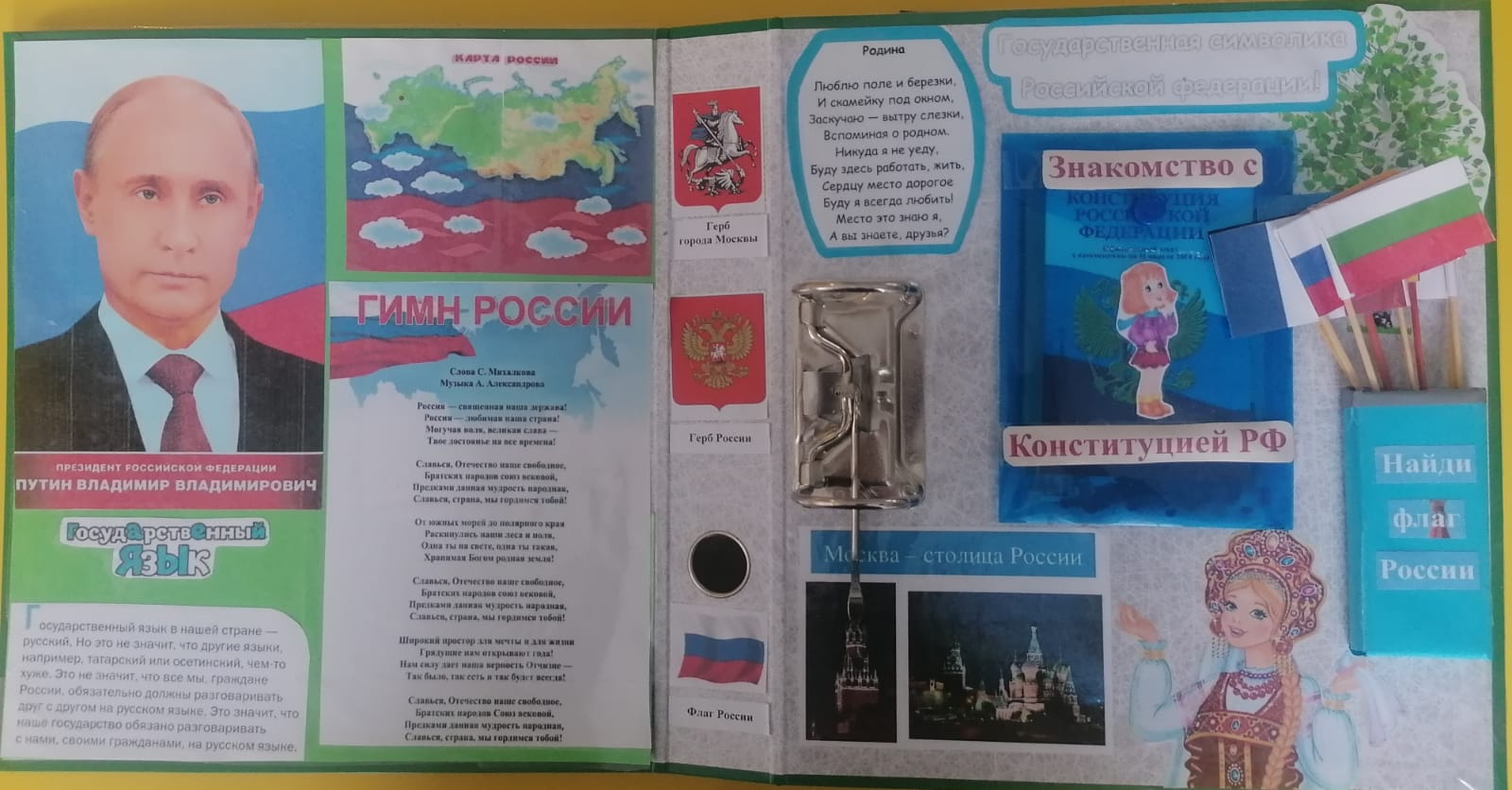 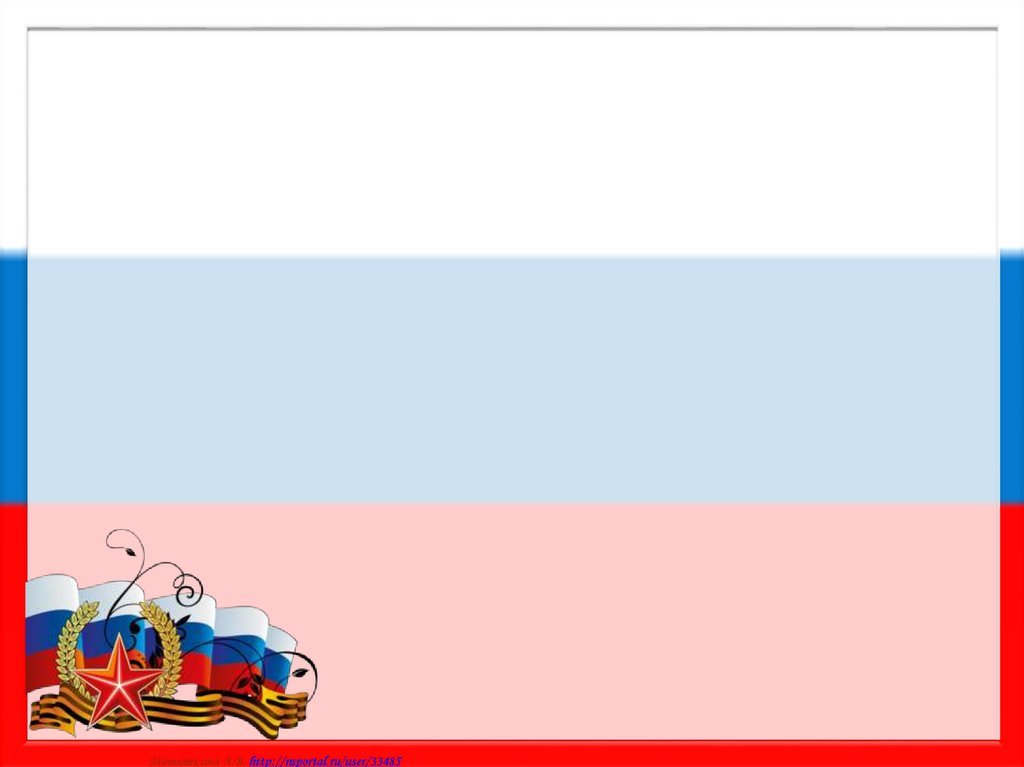 Полезные ископаемые
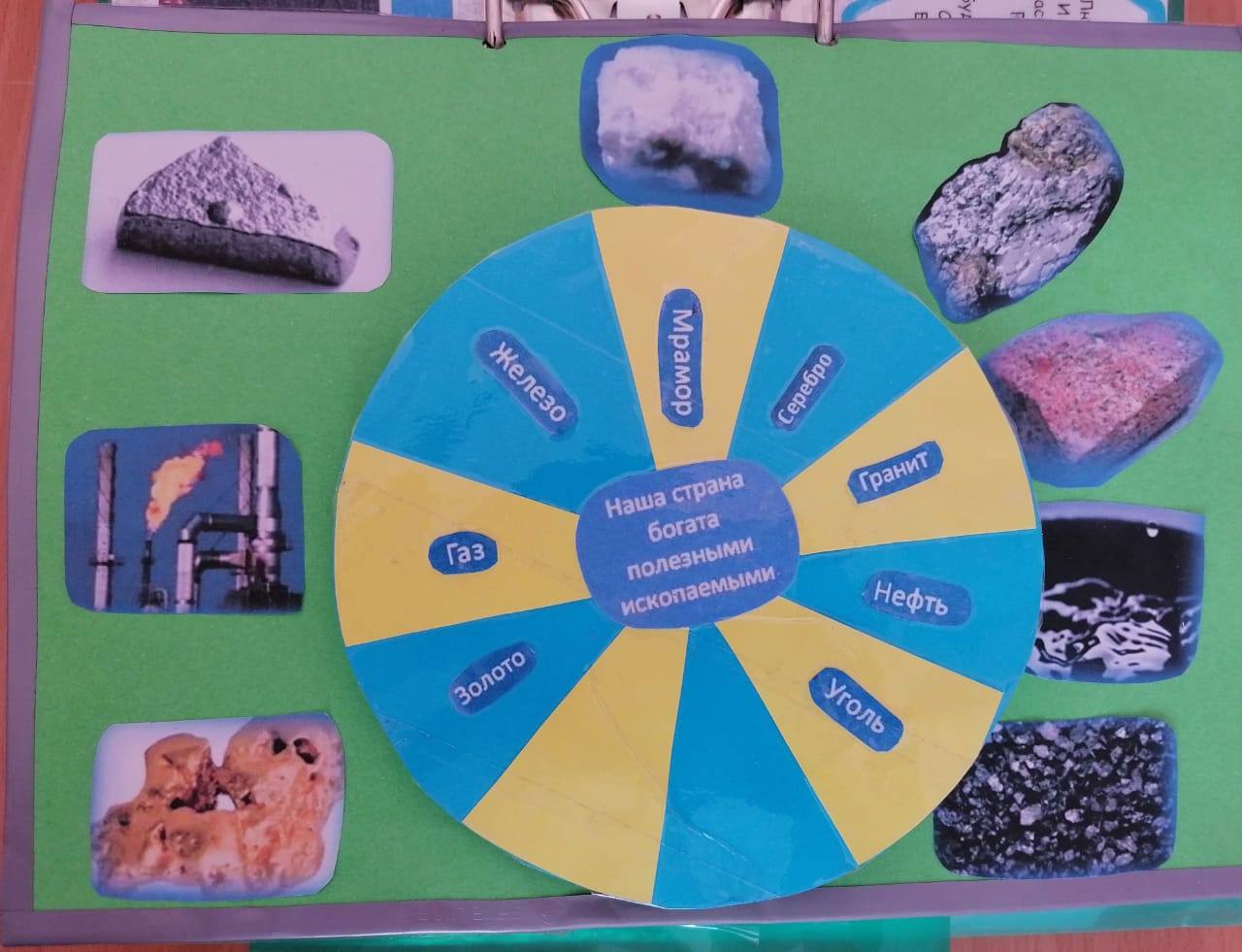 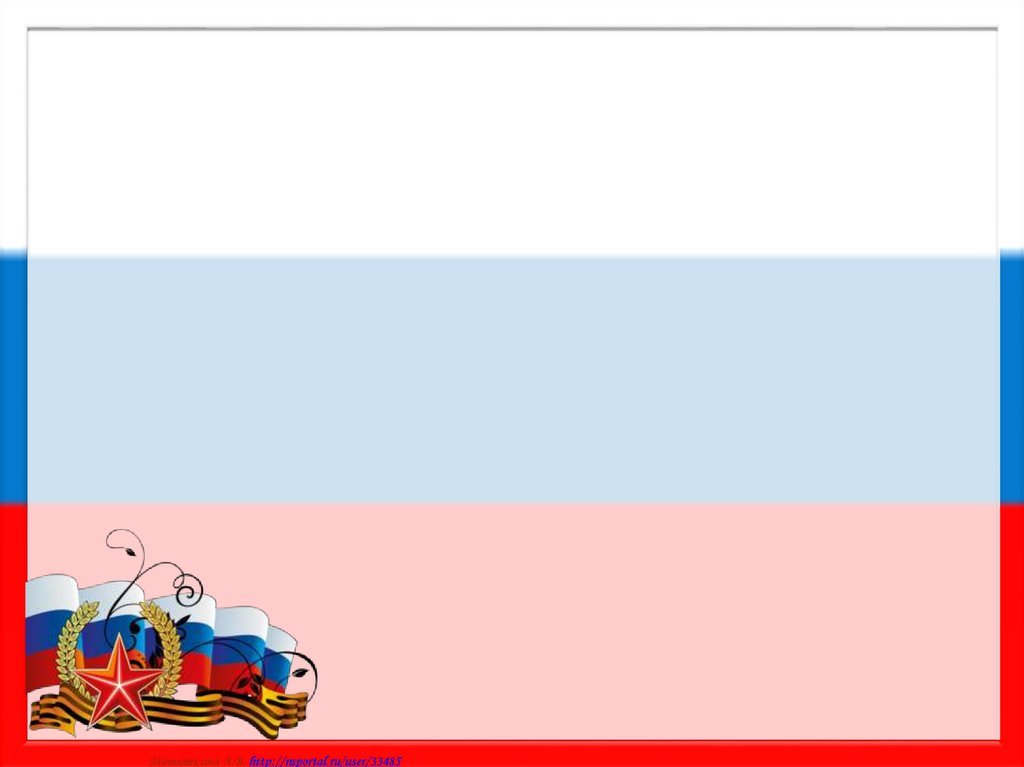 Народные праздника
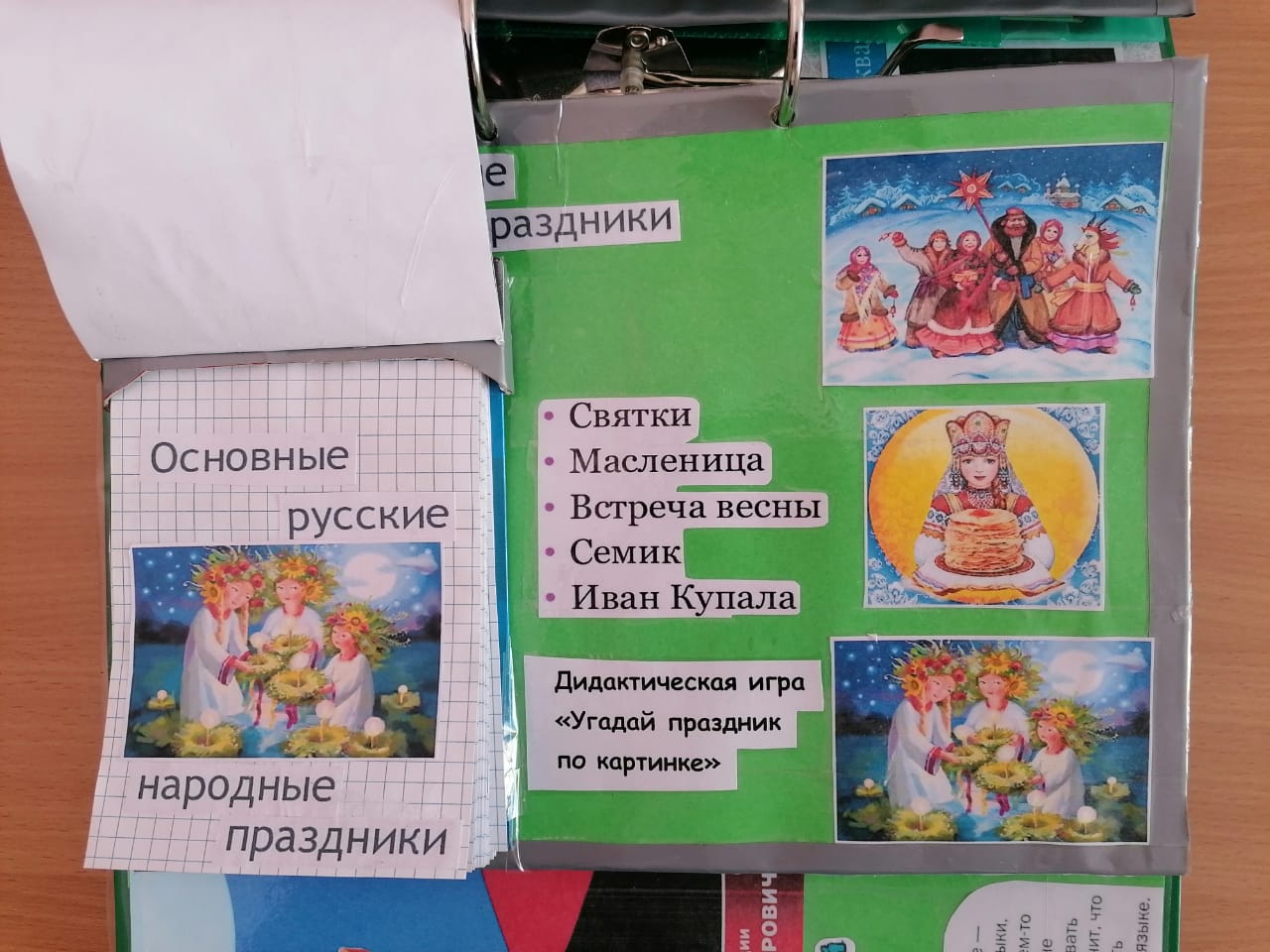 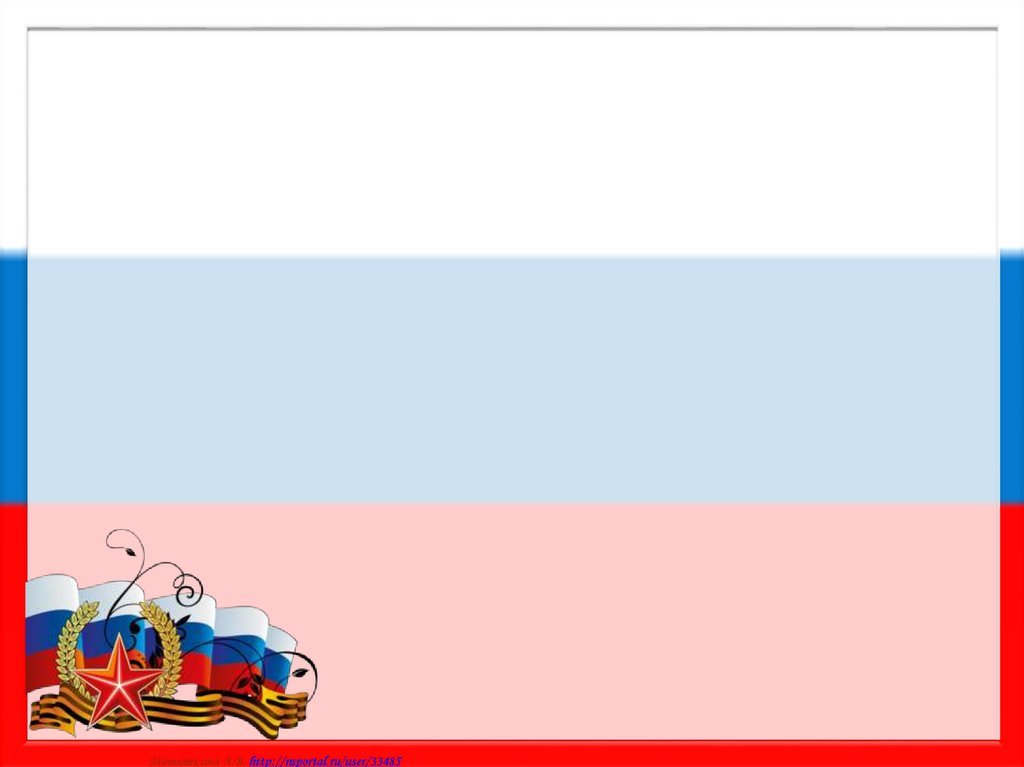 Россия – великая страна
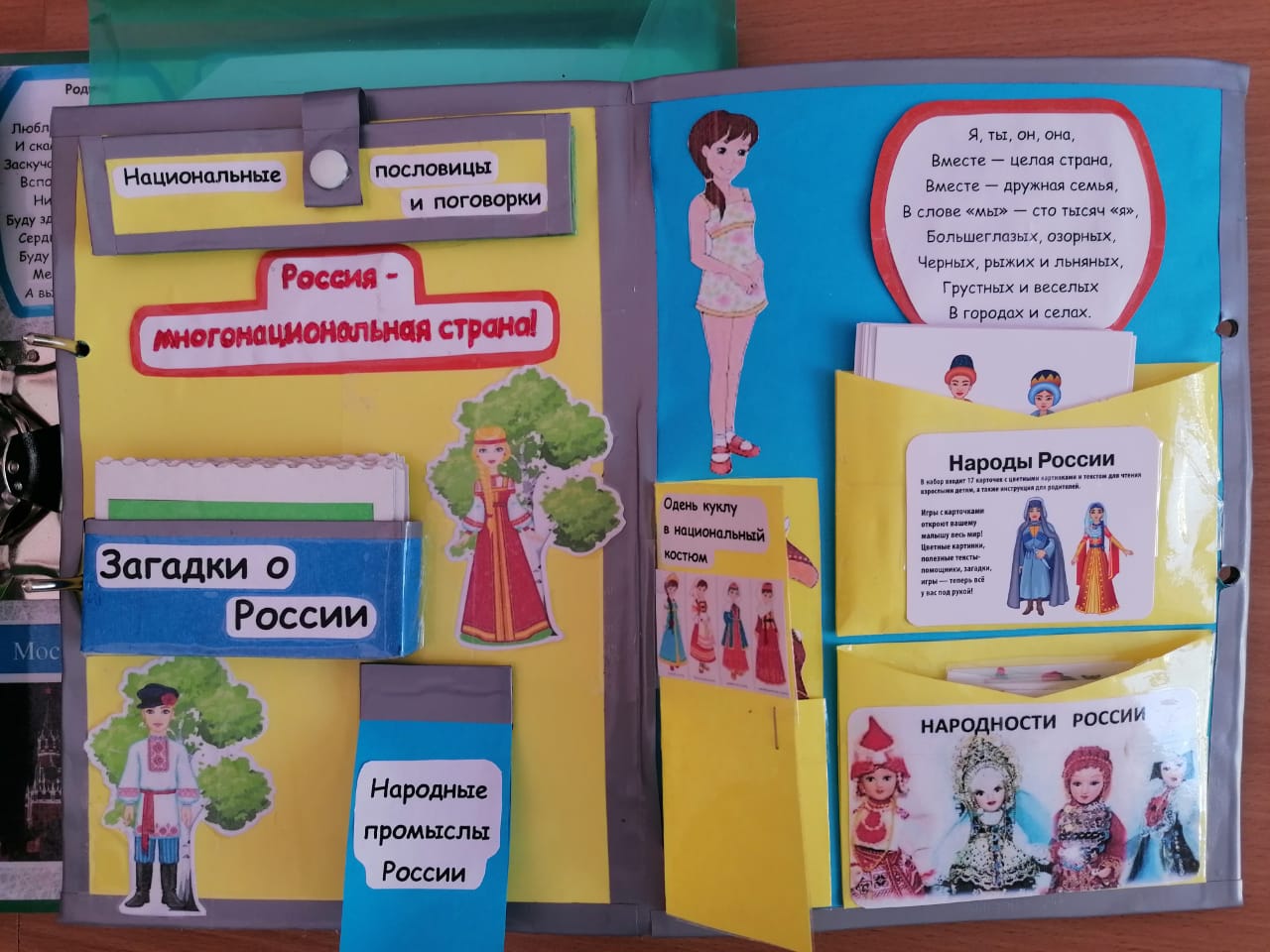 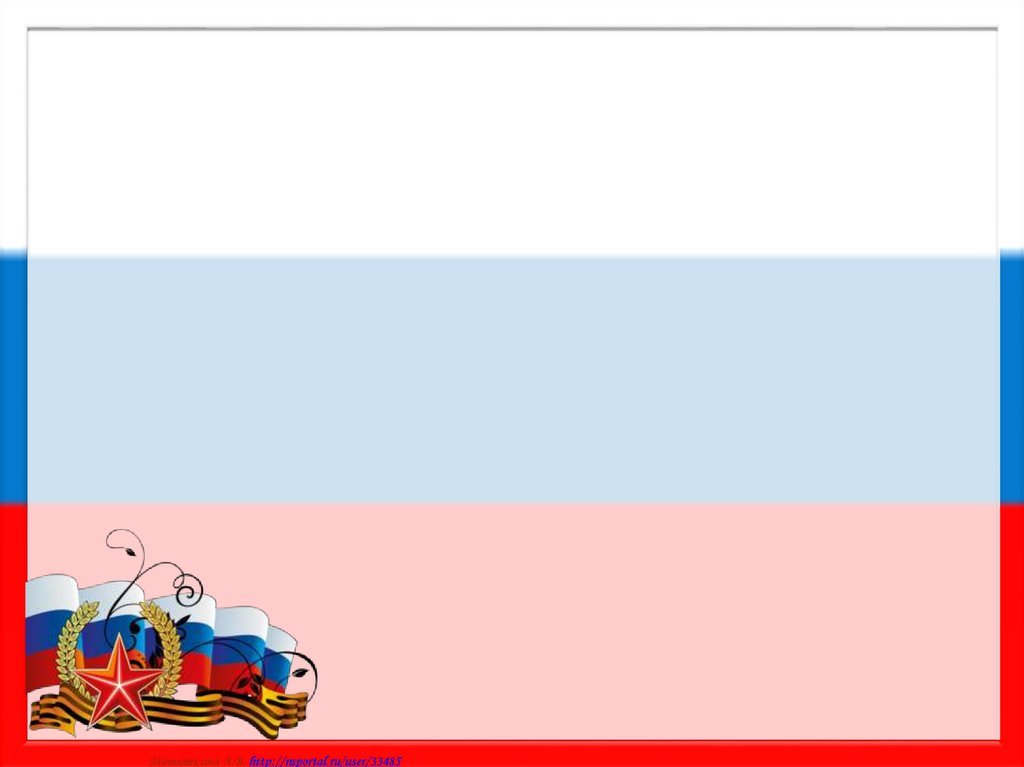 Русская матрёшка
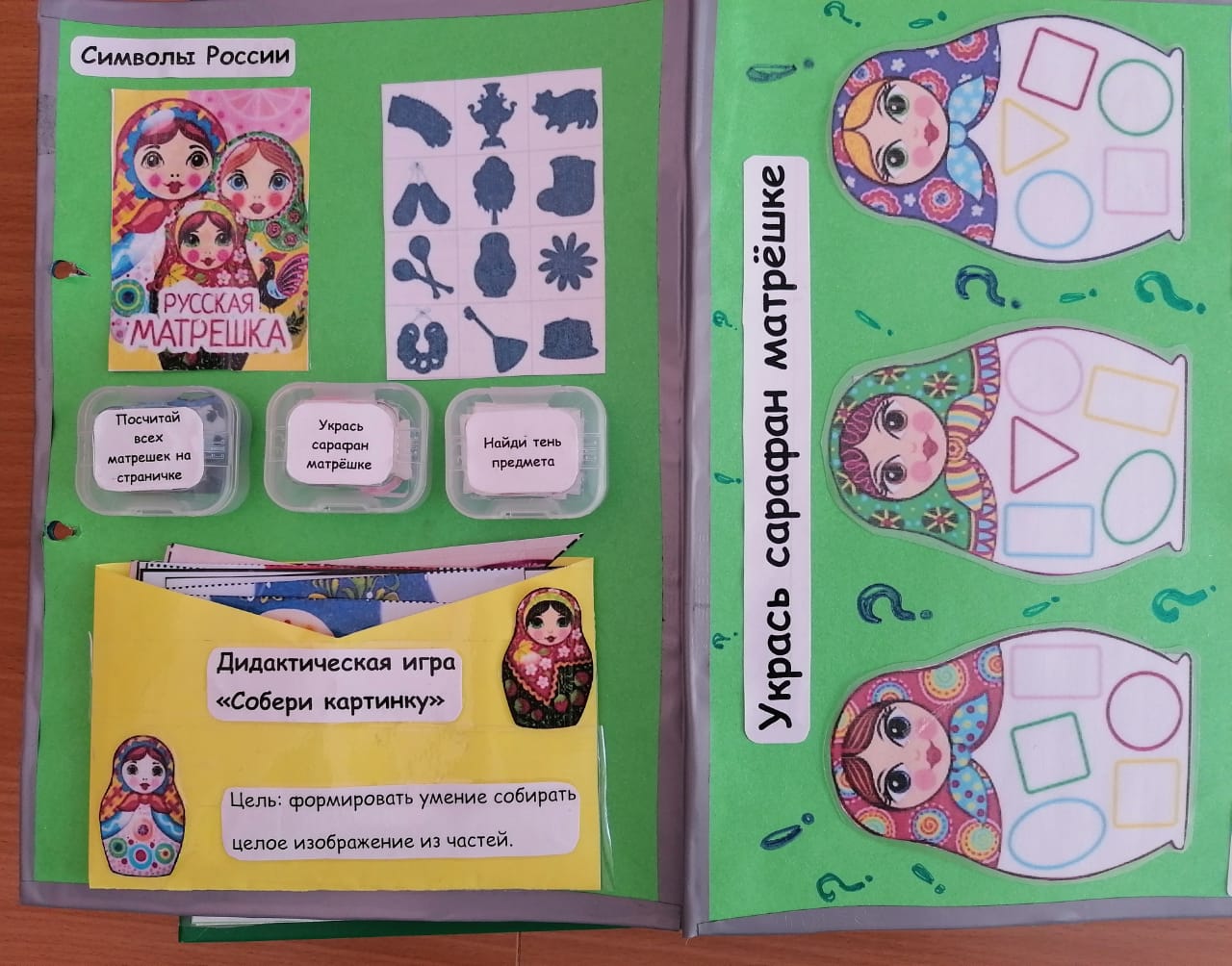 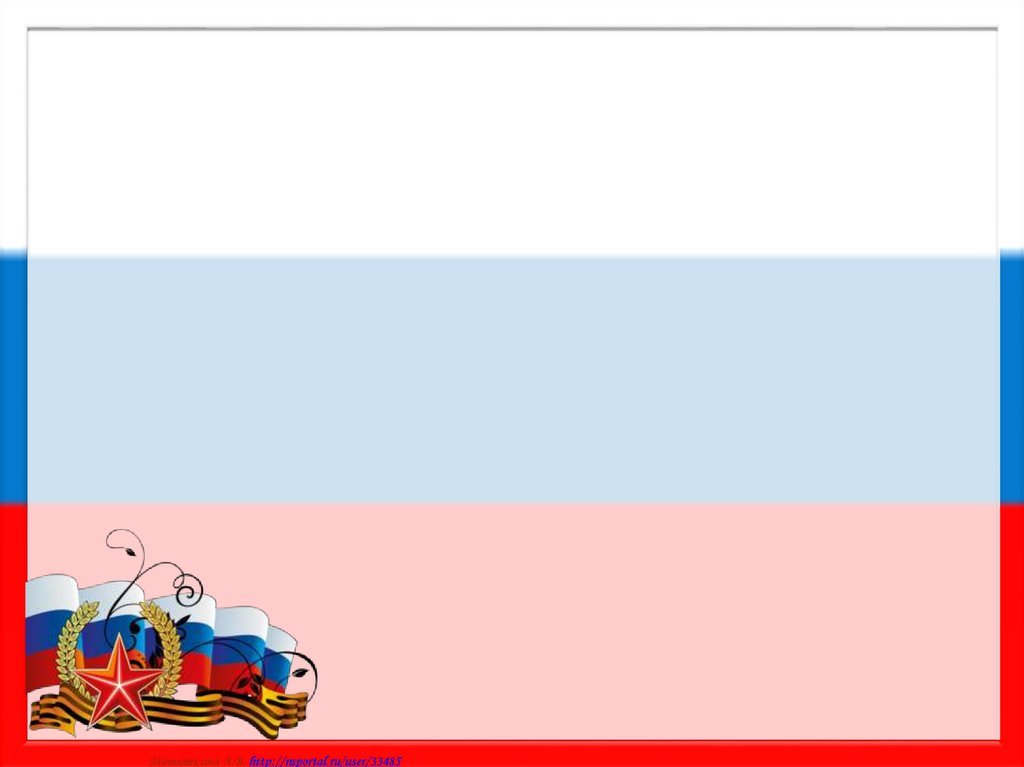 Животные России
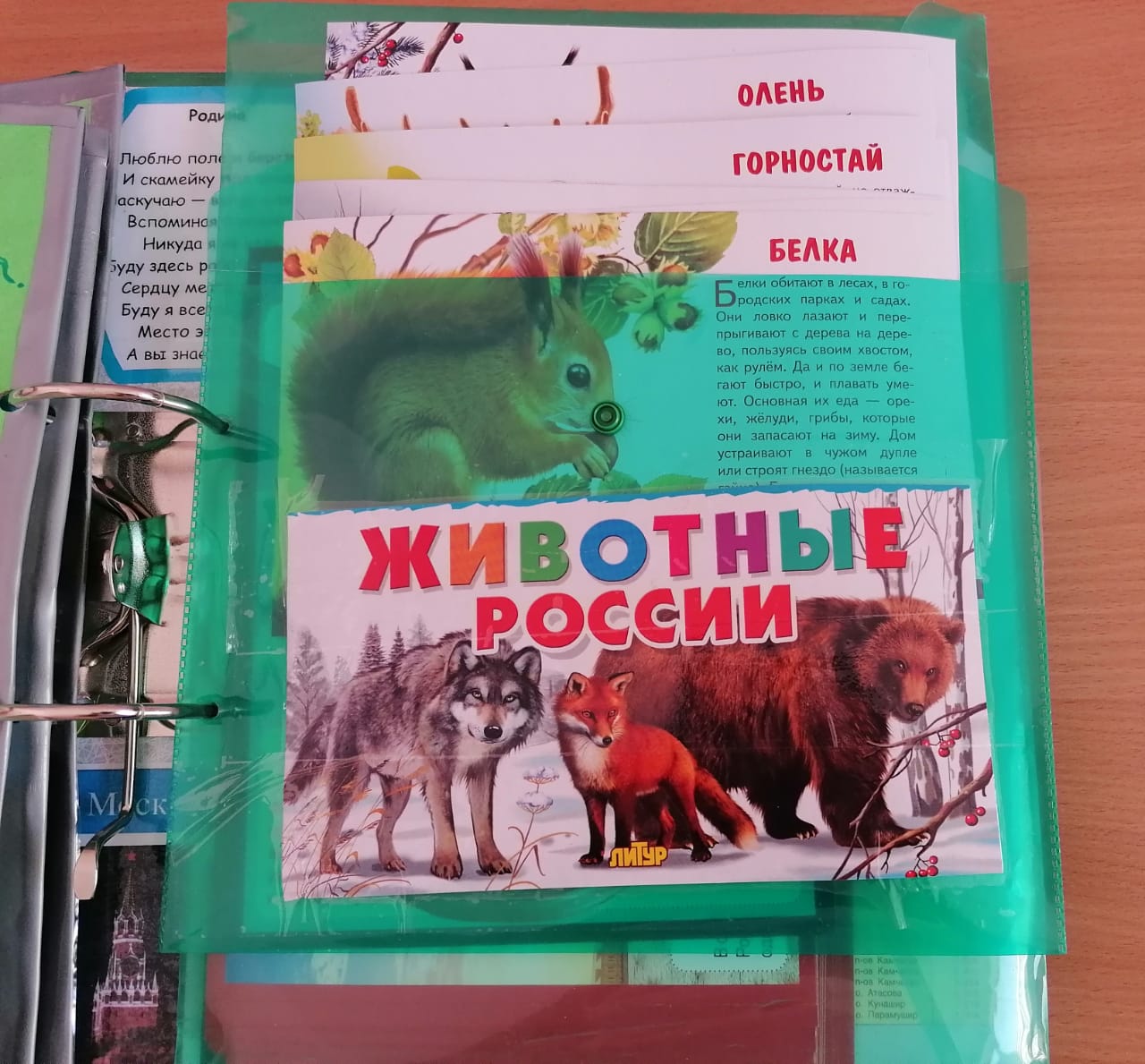 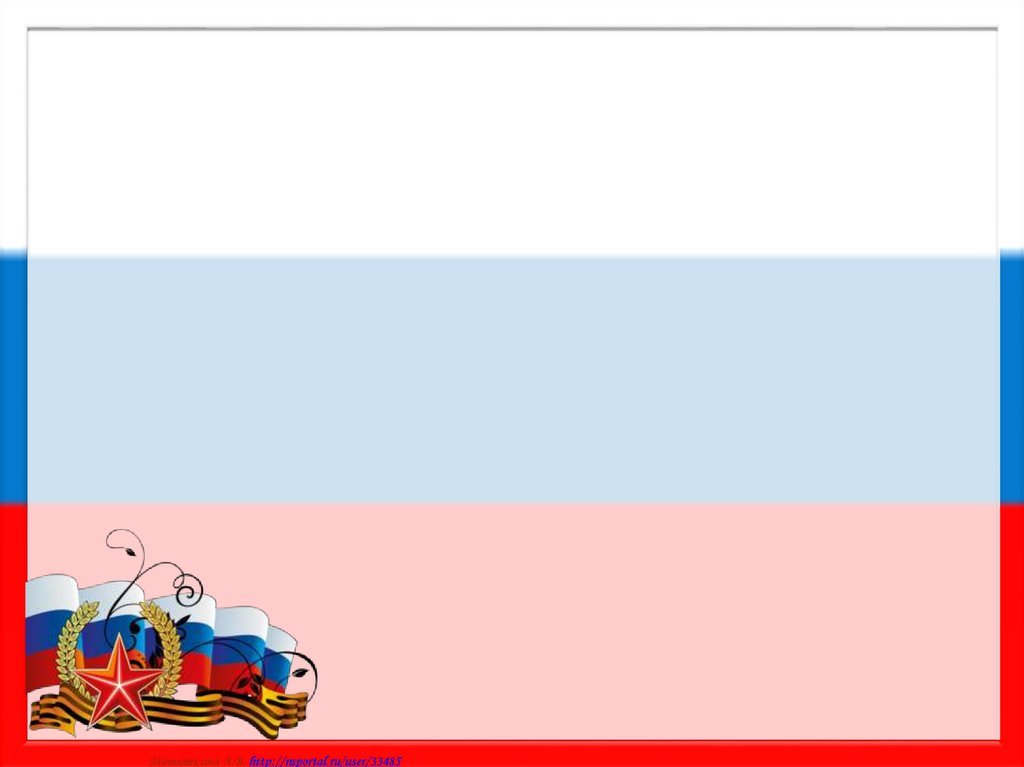 Достопримечательности России
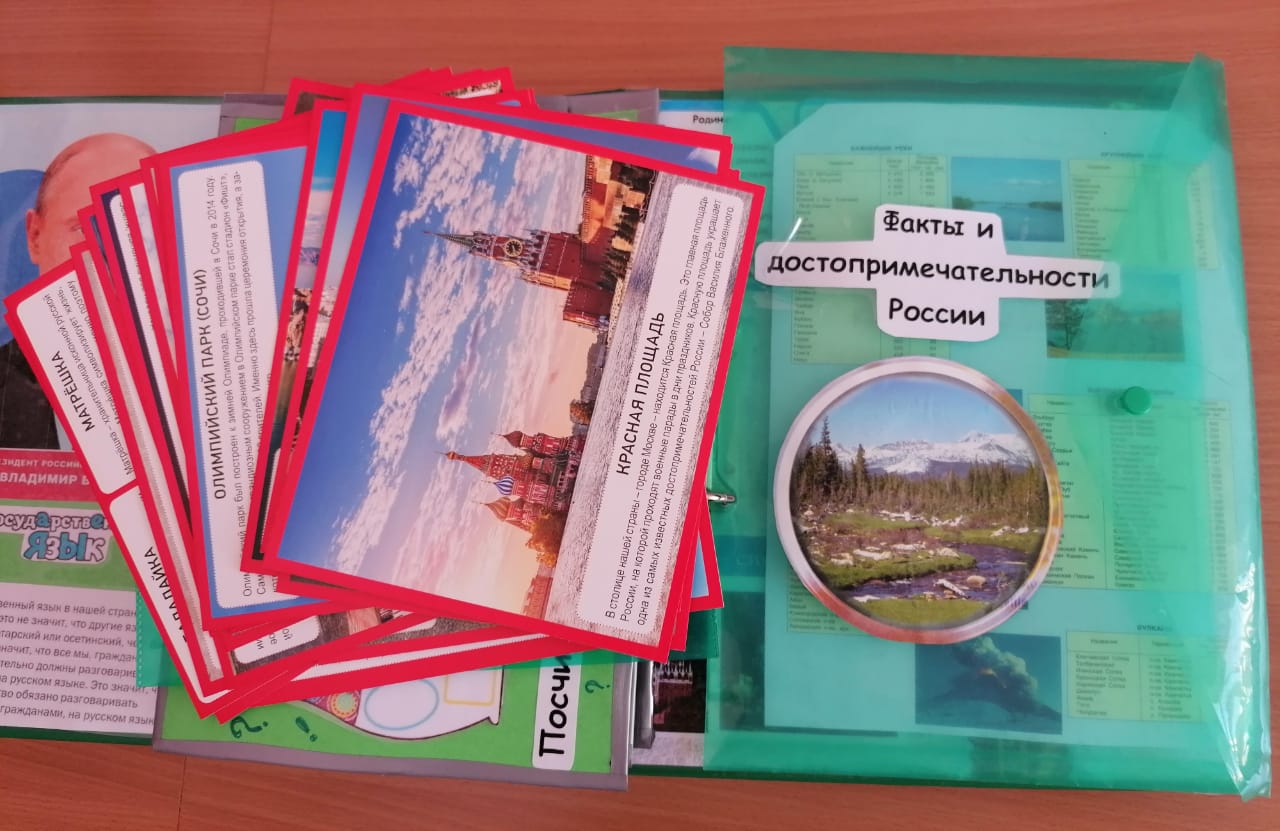 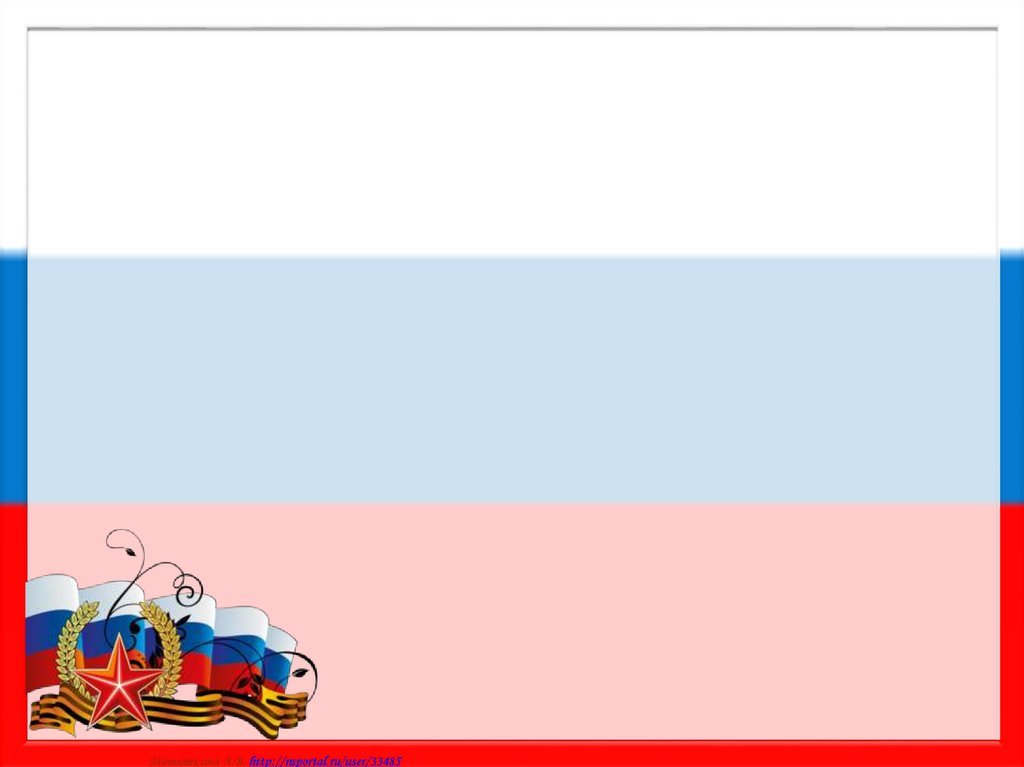 Факты России
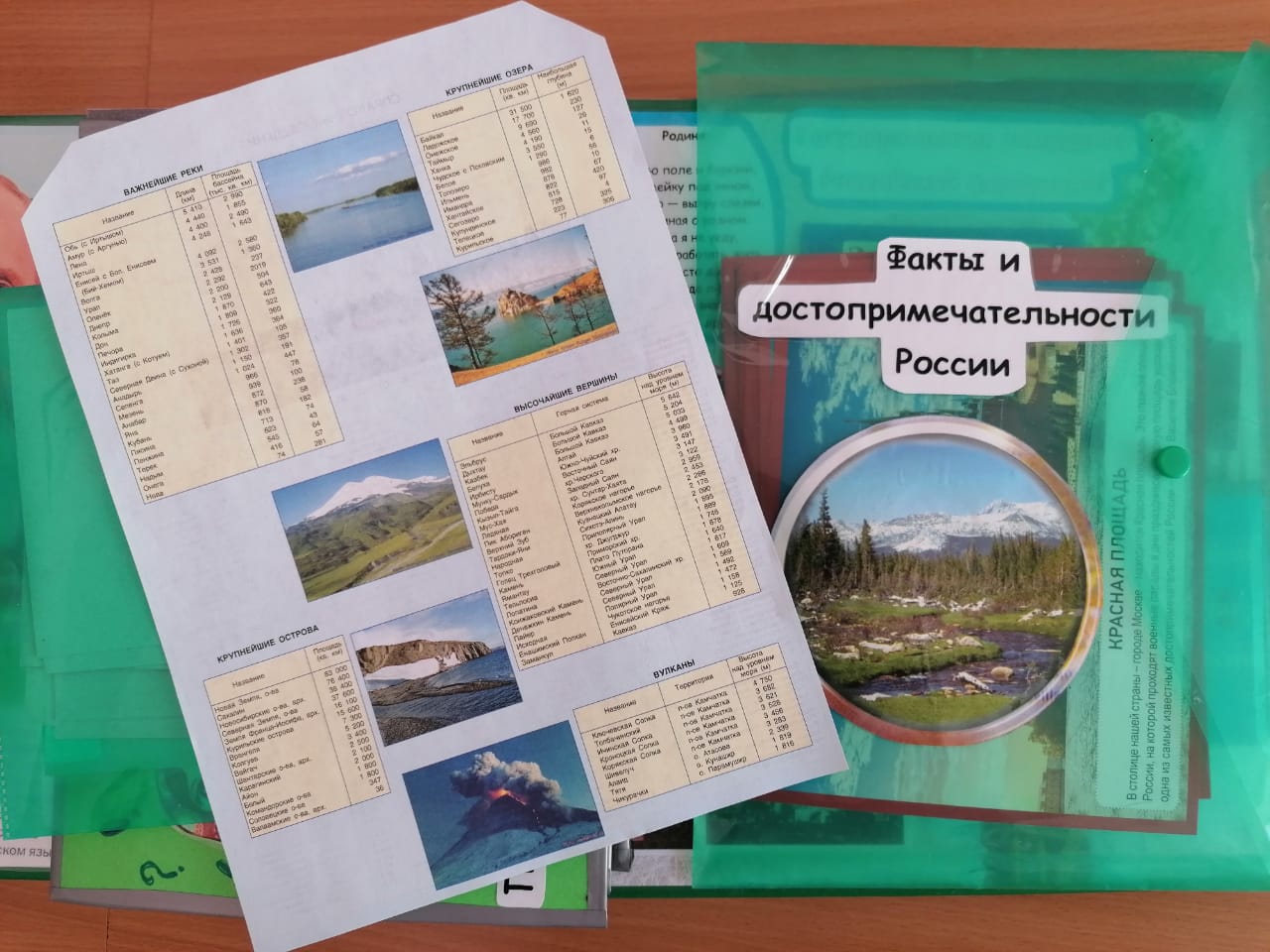 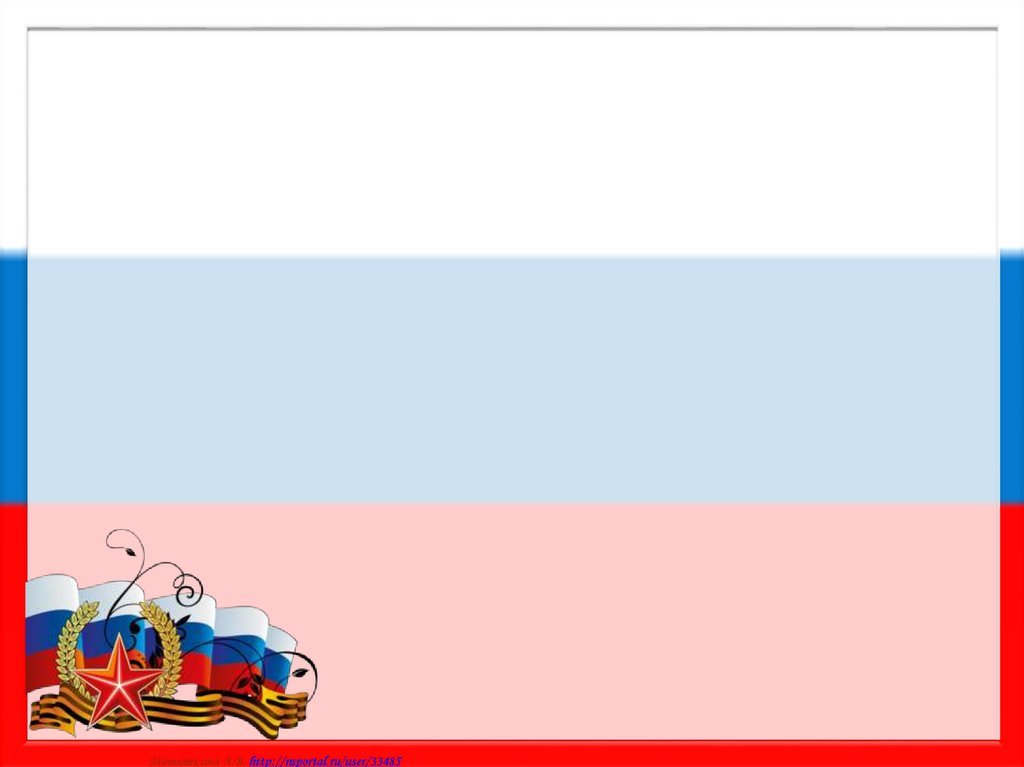 Знакомство с Российской Армией
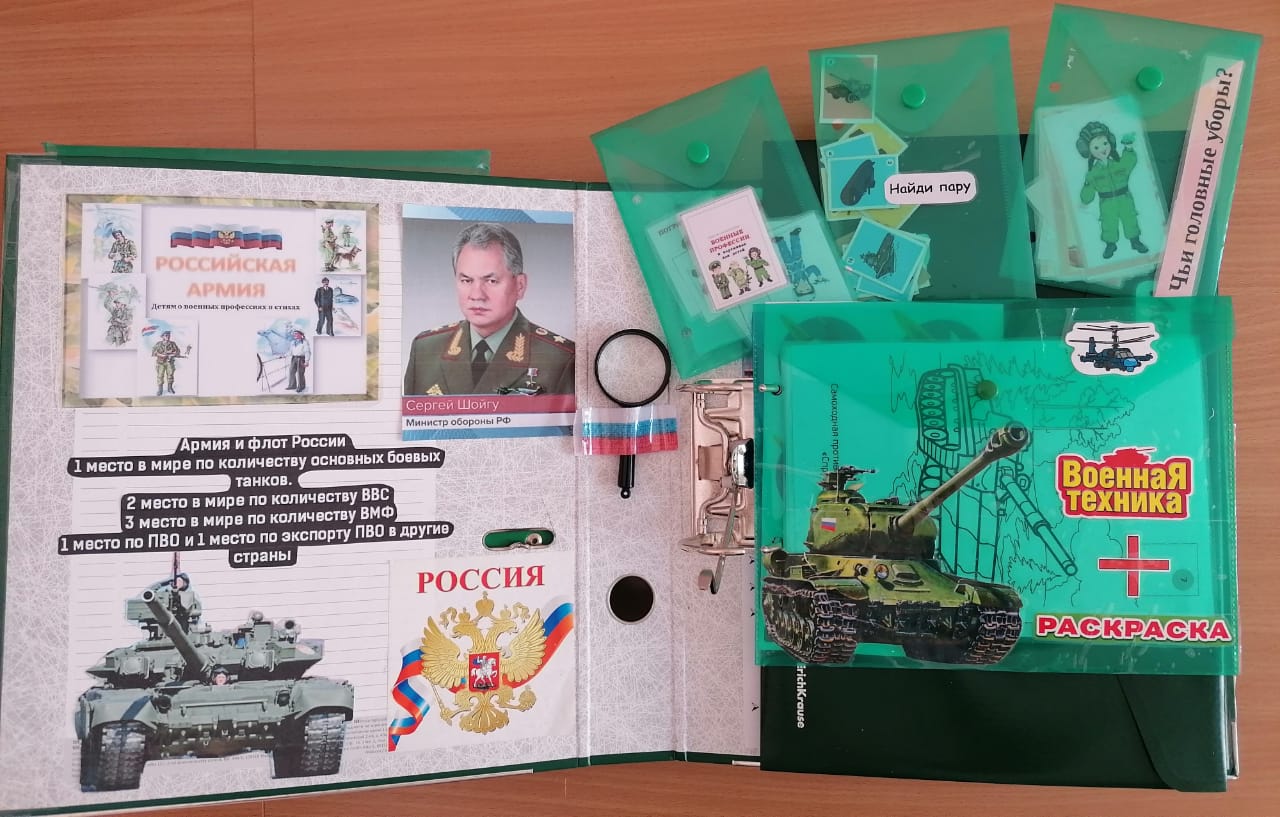 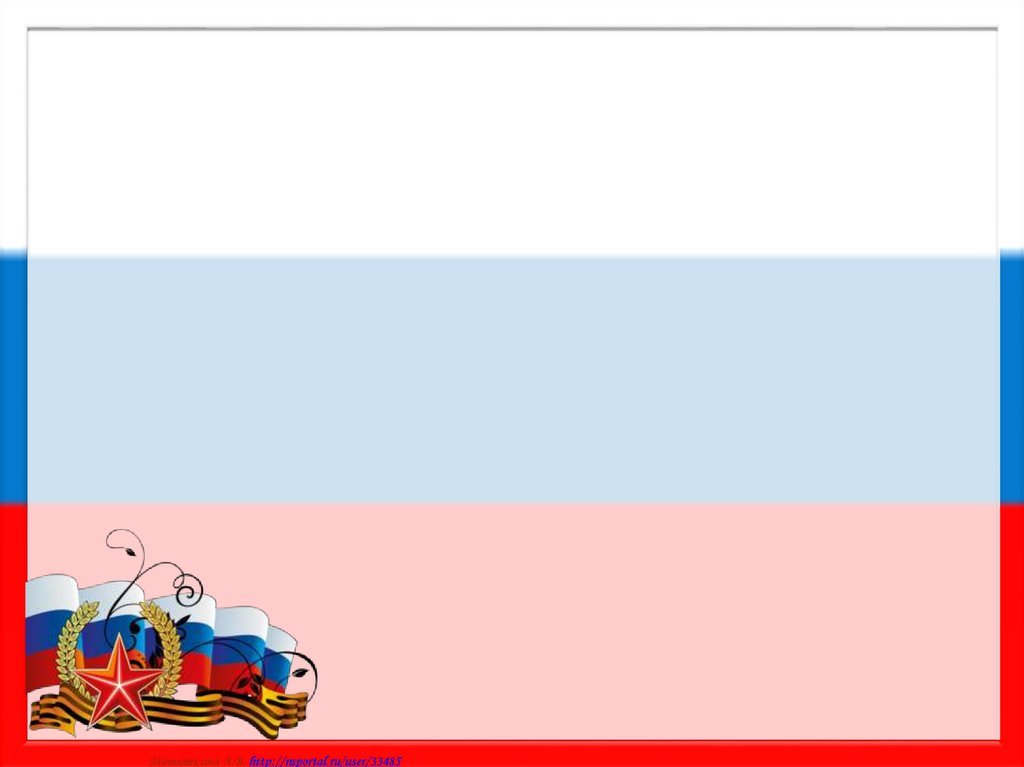 Всё о космосе
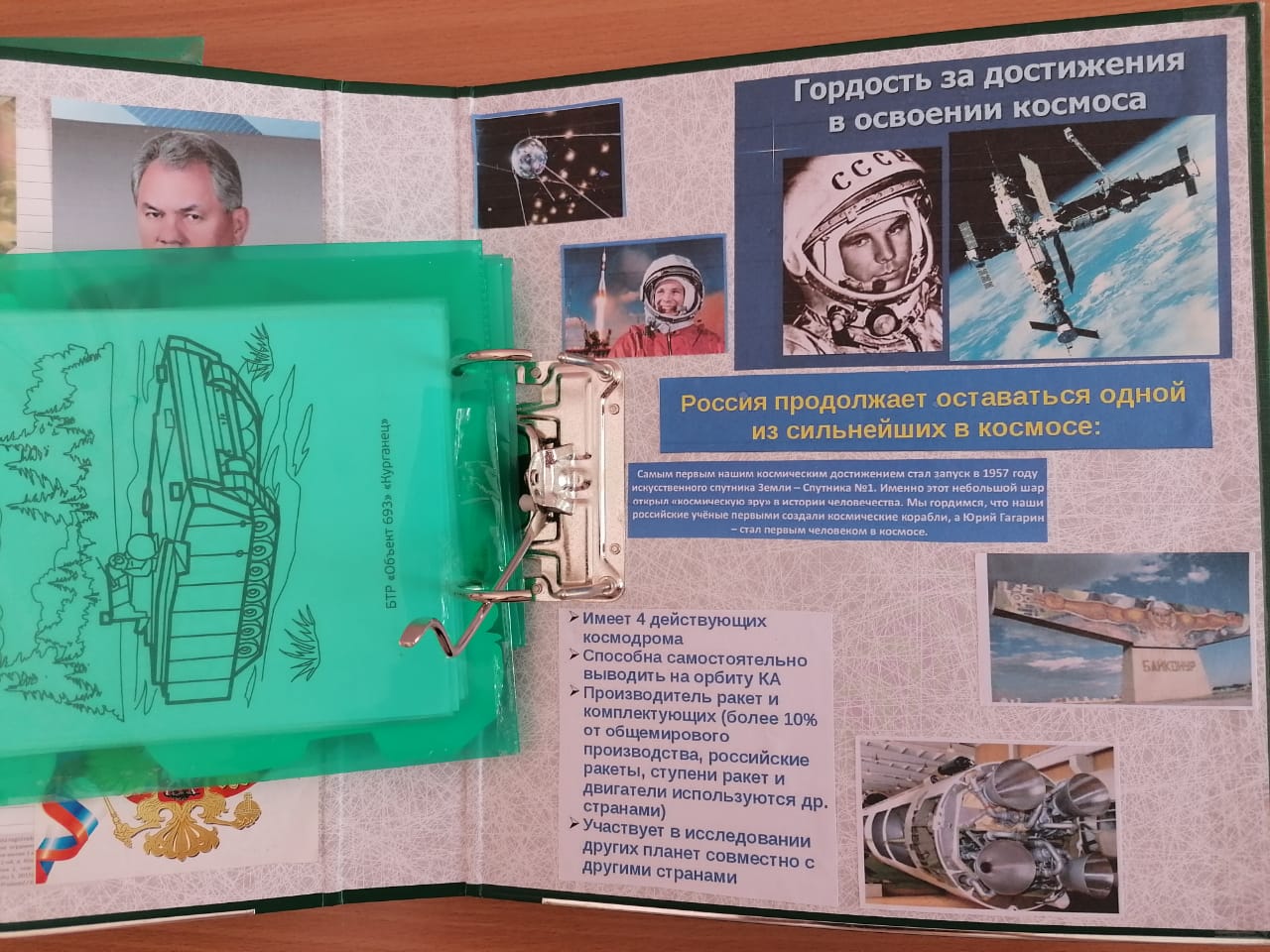 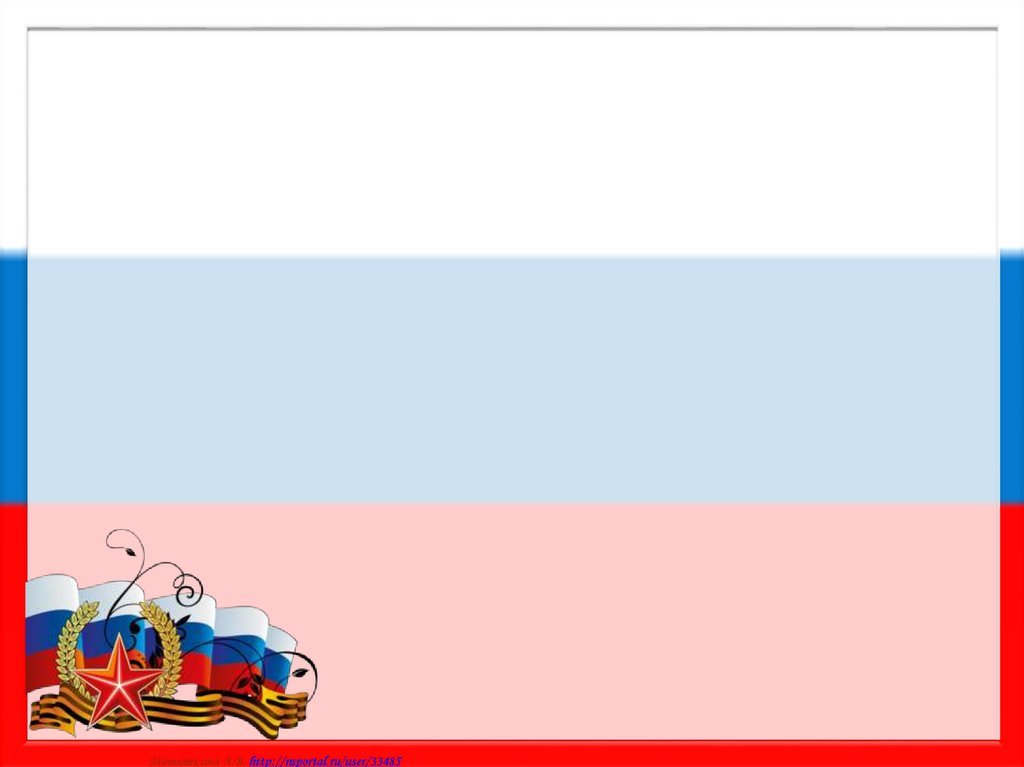 Лэпбук - эффективное средство для привлечения родителей к сотрудничеству.
 Родители обеспечивают поддержку: ✔организационную (экскурсии, походы) ✔техническую (фото, видео) 
✔информационную (сбор информации для лэпбука) 
✔мотивационную (поддерживание интереса, уверенности в успехе)
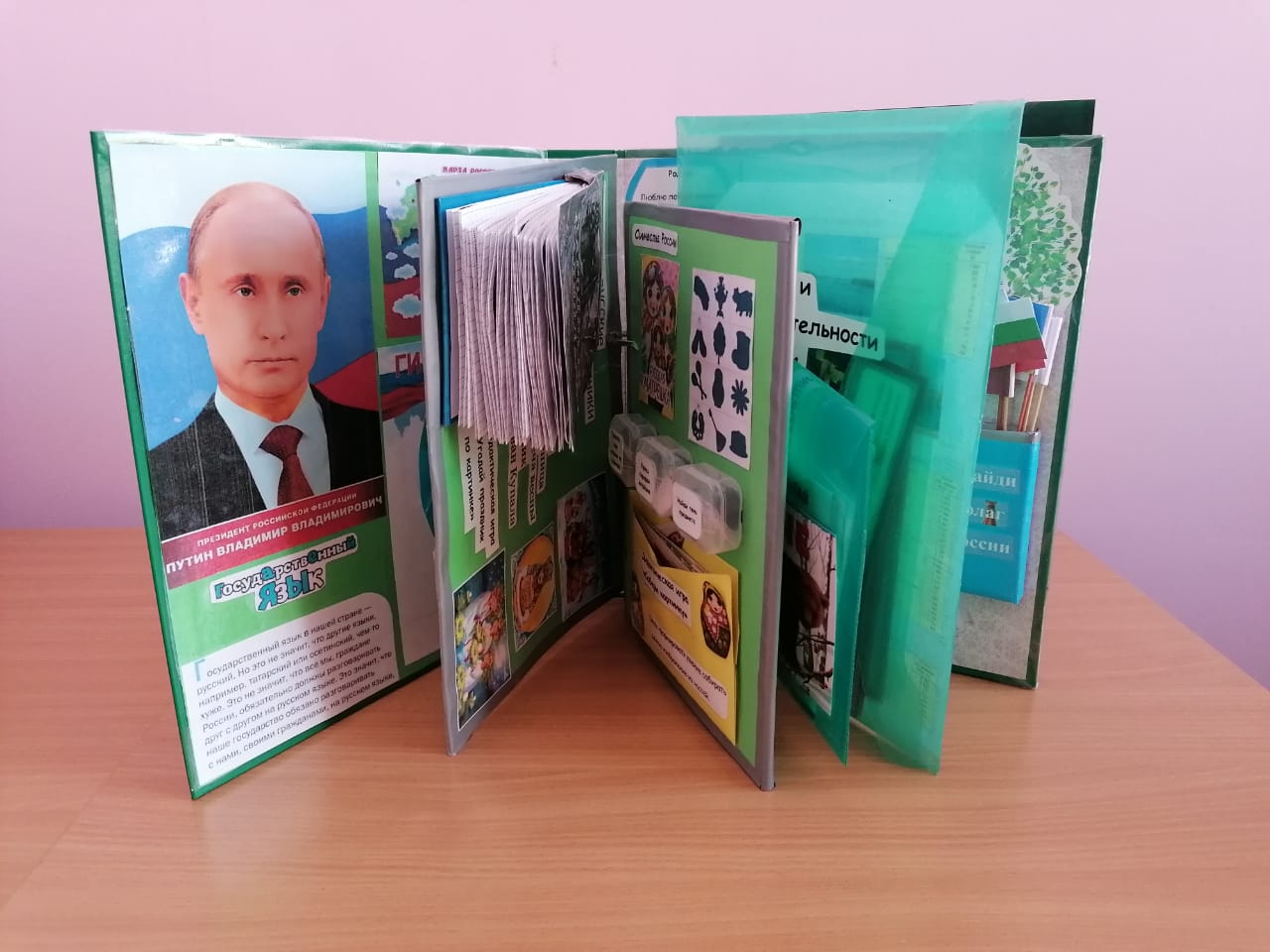 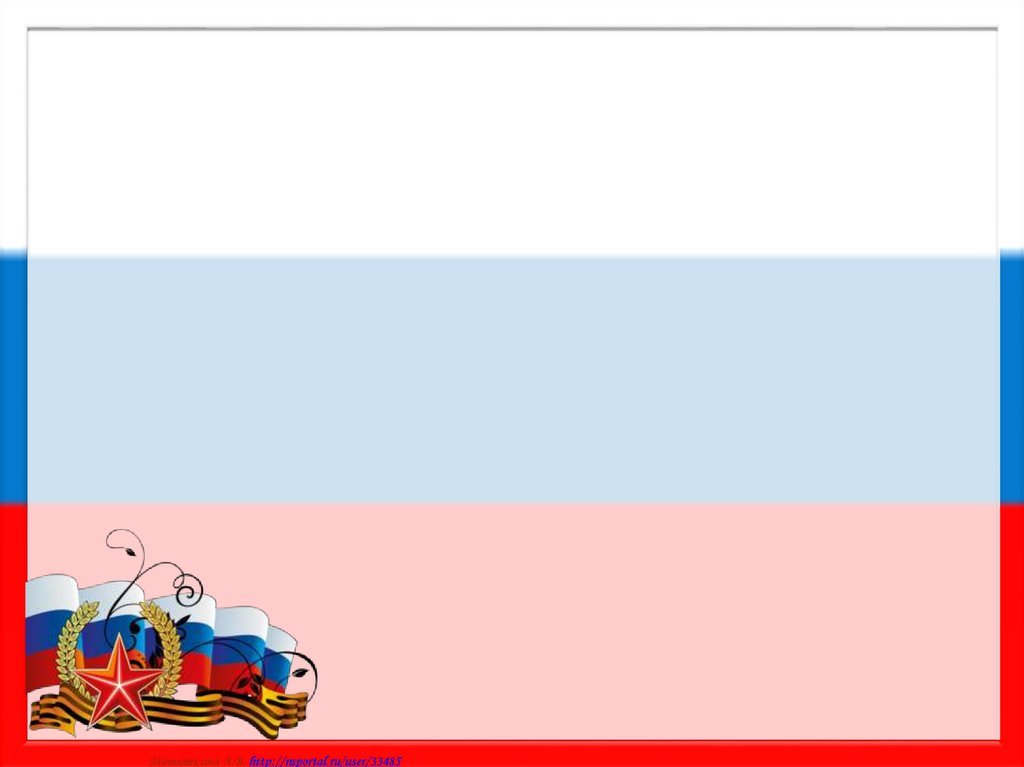 Спасибо за внимание
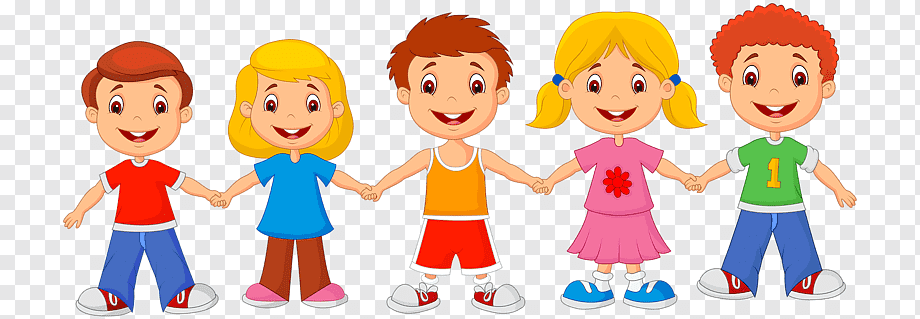